ALPHA PHI OMEGA
SPRIng Semester 2012
[Speaker Notes: apo@lists.iwu.edu, link for apo database]
President: Carly Wilsonemail: apo.oe.president@gmail.com
CAPS - Thank you for your feedback!!!!
 
Webinar Matching Volunteers with needs - Wednesday February 29, 8 PM Tri-SectionalsApril 20 - 22, Loyola University  More Information: https://docs.google.com/open?id=0B9G4lfIn2TkQNjEyMGE1YjctZGU4Mi00ZjVkLWE3N2MtNTAxM2E4NzU0NWNm
President: Carly Wilsonemail: apo.oe.president@gmail.com
Awards
Distinguished Service Certificate
- Given to any brother or advisor who is in good standing, and has exemplified exceptional service to the chapter, community, campus, or nation
- Must have pledged Spring 2011 or before
- Maximum of 10 recipients
- Must be approved by 1/2 of the chapter
 
Distinguished Service Key
- Very prestigious award given to any senior member or advisor of the Omega Epsilon Chapter of Alpha Phi Omega who is in good standing and has gone above and beyond the normal requirements of service to the chapter, and exemplifies the three Cardinal principles to the highest degree.
- One recipient each semester
- Must be approved by 4/5 of the chapter
 
Please send the name of each individual that you would like to nominate and a brief description (2-3 sentences) of why you believe they are deserving of the award to apo.oe.president@gmail.com by 5:00 PM Friday, March 9. The descriptions will be shown on the ballot and we will vote on Tuesday, March 20.
 
** More awards to come!
VP Community: Michelle Moonemail: apo.oe.community@gmail.com
Miller Park Zoo Stampede - Sat., March 3
Meet after chapter if you received an email about it
Humane Society - Thurs., March 8th 3-5pm
Here's the link again:  http://doodle.com/5aeytzmc5dw36kmk
Humane Society Orientations
14th Annual Women's Health Night - Tues., March 20
Set up: 11am-1pm, 1pm-3pm
Passing out pamphlets/evaluation forms: 3pm-5:30pm, 5:30pm-8pm
Sign up by March 7th
VP Campus, National & Frat.: Ronnie Watsonemail: apo.oe.cnf@gmail.com
Staff Night Out?

Polar Plunge?

Habitat for Humanity build: March 3rd
 2 spots open

Habitat Restore: March 3rd
 Lots of spots open

Wellness Expo: April 14th
VP Campus, National & Frat.: Ronnie Watsonemail: apo.oe.cnf@gmail.com
Boys and Girls Club Orientation: March 6th
4:30pm - 5:00pm
I have the necessary forms, they're online too
Commitment 
 
Home Sweet Home Ministries campus collection
Poster hanging and other marketing
 
Quilt Show: April 12th
8:00am - 12:00pm
Hour shifts maybe?
Moving big (but not heavy) frames
VP Fellowship: Vicki Simmonsemail: apo.oe.fellowship@gmail.com
Fusion Brew & Study Tables: this Sunday, 8-10 pm
Chapel Hour: Mar. 7, 11 am
Bowling: Mar 7, 9 pm
Dinner at BWW: Mar 20, 6 pm
Pilates: Mar 21, 7 pm
Formal: Mar 24, 7-10 pm
Dinner at FlatTop: Mar 29, 6 pm
Ice cream at Coldstone: 4/12, 7:30 pm
Undercover XX: 4/13, 8 pm
Treasurer: Ben Gesenswayemail: apo.oe.treasurer@gmail.com
Making dolls
March 2nd: 6 - 8 pm
March 3rd: 2 - 5 pm
Selling dolls
March 5-9: 11 - 2pm in CNS atrium
Selling pizza on the quad
March 30: 11 - 1 am
Pledge Educator: Liz Kuehnemail: apo.oe.pledge@gmail.com
Pledge meetings are held in CNS C102 at 8:15pm on Tuesdays and actives need to come to at least one meeting!!

Pledges keep sending your hours (service, fellowship, and leadership points) to Tim--tborchar@iwu.edu
Meet Your Pledges
Jessica Swearingen

She lives on a farm

She has danced since she was 3 years old

Favorite snack: Reese’s/Chocolate
Bob Norman

Is an RA and is in Titan band

Likes to ride his bike

Favorite TV show: The Office
Meet Your Pledges
Alison Murphy

She loves country music

Just transferred to IWU

AND it’s her Birthday today!!
VP Communications: Lindsay Bowemail: apo.oe.communications@gmail.com
Voting on t-shirts/ ¼ zip-up/hoodies
Using customink.com

T-shirts: ~$10
Long-sleeved t-shirts: ~$15
Baseball shirt: ~$15
¼ Zip Up: ~$30
Hoodies: ~$20

Send me your designs!!
Winner will receive 1 hr of Fraternity service!
Appointed Positions:
Student Senate Liaison - Sarah Bergman
Chaplain - Daniel Maurer
Historian - Kaitlyn Eichinger
Alumni Chair - Tiara Thomas
Webmaster - Thomas Simmons
Leadership Chair - Hayley Harroun
Old Business
Voting Delegates - Ronnie Watson and Annmarie Gast
New Business
News or Announcements
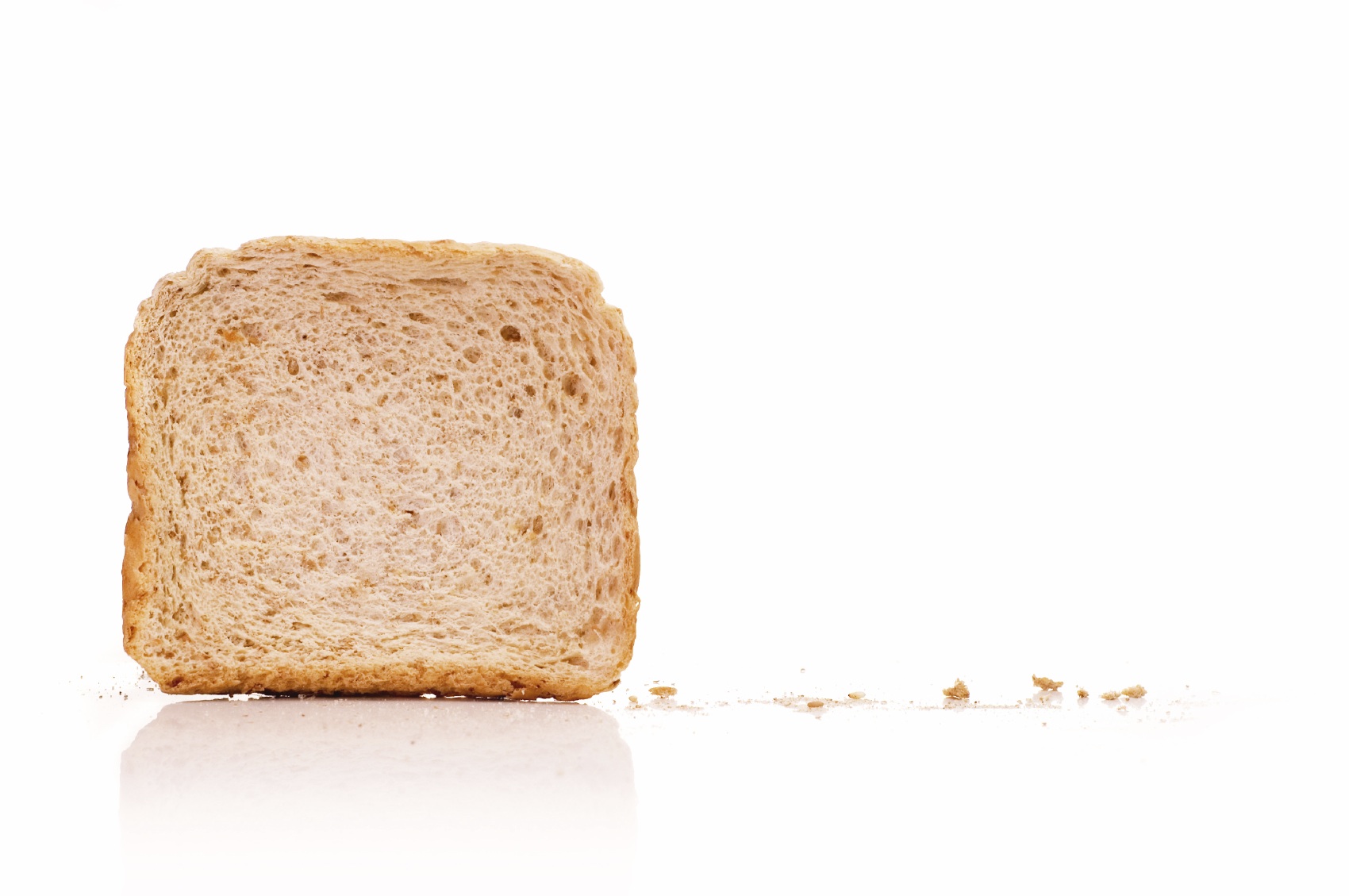 TOAST SONG!!